창작자의 실질적 보호를 위한 저작권 제도 개선방안
2014. 4.
남희섭
취 지
현행 저작권 제도의 창작자 보호
 창작자 원칙(예외: 업무상 저작물)
 저작자에게 저작재산권과 저작인격권 부여
 저작재산권
 복제, 공연, 공중송신, 전시, 배포, 대여, 2차적 저작물 작성권
 타인의 무단 이용을 금지할 권리
 공공재  사유재
 저작물 시장에서의 경제적 보상  창작 장려
경제적 보상은 실제로 어떻게 실현되는가?
 구매자(출판사, 음반제작자, 방송사, 유통업자)와의 계약
 그러나 협상력의 차이, 당사자간 불균등한 지위
 저작권 계약에 대한 현행법의 태도
 저작권 양도 계약(제45조), 저작물 이용허락 계약(제46조) 
 사적자치의 원칙(예외: 배타적 발행권, 출판권)
 저작권 계약에 대한 사전, 사후 조정이 필요
제도 개선안의 내용
사전 조정 방안
미래 저작물, 미래의 이용 방법에 대한 저작권 계약 금지
 계약 체결 당시 저작물의 경제적 가치를 알 수 없는 대표적인 2가지 경우
 “아직 창작되지 않은 저작물”
 “ 창작이 예정되어 있지 않은 저작물”
 예외: 저작물의 내용이 정해져 창작이 예정된 경우
사후 조정 방안 – 공평한 보상 (1)
기본 골자
 계약 당시 예상하지 못한 상업적 성공  추가 보상 요구 可
 적용되는 계약
 양도 계약 + 이용허락 계약(배타적 발행권 설정 계약, 출판권 설정 계약 포함)
 But, 사용 소프트웨어 계약, 일반공중을 상대로 한 계약(GPL, CC, 공공누리), 무상 계약은 제외
사후 조정 방안 – 공평한 보상 (2)
공동저작물인 경우
전원의 합의  지분 비율
 현저한 이익과 보상의 차이
 보상: 양도 또는 이용허락의 대가로 받은 보상
 이익: 직접 발생하는 이익, 저작재산권 제한 규정에 따른 이익은 제외
 재양수, 재이용허락의 경우는 포함
 어느 정도를 현저하다고 볼 것인지?
사후 조정 방안 – 공평한 보상 (3)
공평한 보상 청구권의 성격
 청구권  형성권 (양수인 등에게 의무 발생)
 미리 포기하거나 양도 불가
 양수인 등이 이익을 미리 안 경우에도 행사 가능
누가 행사할 수 있나?
 창작자(업무상 저작물의 작성자도 포함, 다만 국가공무원은 제외)
 저작인접권자: 실연자만.
사후 조정 방안 – 해지권 (1)
기본 골자
 일정한 기간이 경과하면 저작자에게 저작권 계약 해지 가능
 계약 이전의 지위 회복
 적용되는 계약
 공평한 보상과 동일
사후 조정 방안 – 해지권 (2)
누가 행사할 수 있나?
 창작자, 실연자
 공동저작물인 경우 과반
 요건
 계약 체결일로부터 10년 경과할 것
 10년 후 3년 동안만 행사 가능
 해지일 2년 전 서면 통보할 것
사 례
구름빵 – 백희나 작가
조용필
저작권 일부양도 
 1986년 지구레코드사 임 사장
 31개곡(창밖의 여자, 단발머리, 촛불, 고추잠자리, 여행을 떠나요 등)
 복제권, 배포권 양도등록
 저작권양도사실 확인의 소
 조용필 측 패소(궁박, 경솔, 무경험으로 인한 계약이 아니라는 이유)
 2013년 10월 복제권, 배포권 조용필 측으로 이전
외주제작사
방송법
 지상파방송사업자 일정 비율(KBS1: 24%, KBS2: 40%, MBC35%) 이상 외주제작 방송프로그램 편성
 외주제작 프로그램의 저작권 귀속
 독립 제작사 `고사` 직전…제작비 현실화·저작권 족쇄 풀어야
 방송외주제작 저작권 91% 방송사에 귀속
Pirates of the Caribbean
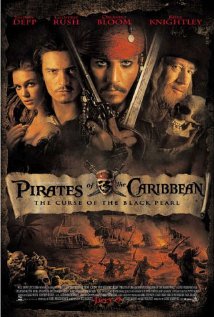 Tatort
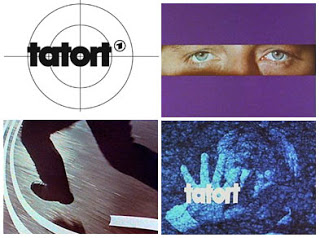 Das Boot
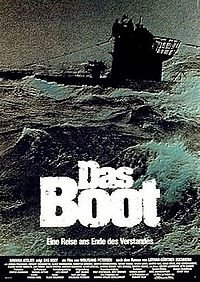 Superman
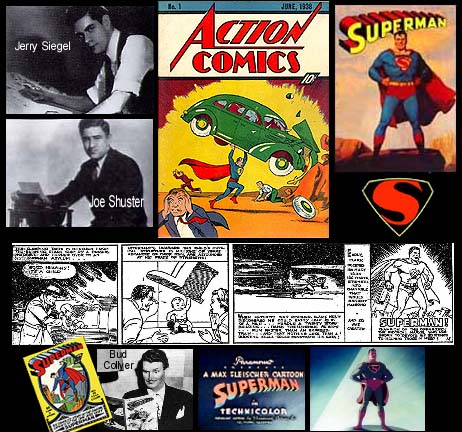 John Steinbeck
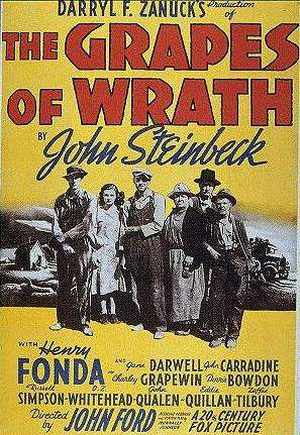 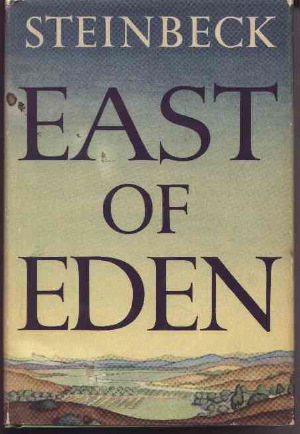 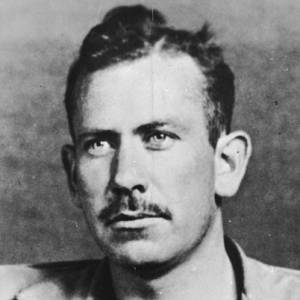 Discussion